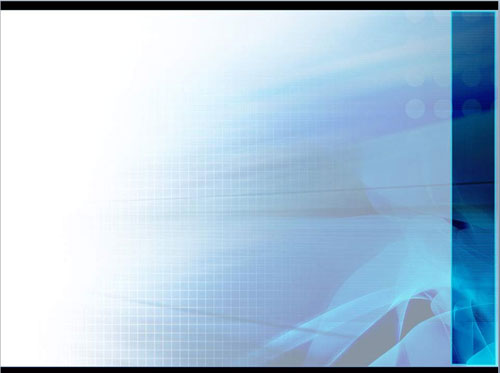 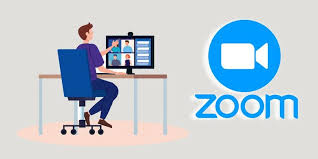 Оцінювання здобувачів 
освіти  в умовах дистанційного навчання: реалії  та виклики
Режими оцінювання, їх особливості
Синхронний
більш об’єктивний;
можливі технічні збої, тому буває повторне використання завдань
Асинхронний
менш об’єктивний;
завдання учні виконують у зручний для них час, а виконані роботи надсилають вчителю
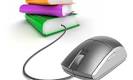 Технічні умови синхронного режиму оцінювання
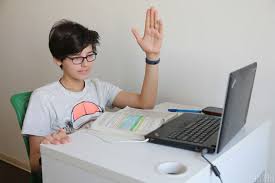 Тести з використанням платформ Googlclassroom Naurok Moodle
Письмові роботи (Skype, Zoom)
Усна форма контролю(Skype, Zoom)
Онлайн- семінари (Skype, Zoom), чати  (Moodle), закриті групи ( Facebook)
Технічні умови асинхронного оцінювання
Завдання на платформах Googlclassroom, Naurok, Moodle;
Письмові роботи виконуються у текстовій редакції (Word), робочих зошитах у зручний час і надсилаються вчителю через
    ( Viber, WhatsApp, Facebook);
Диктанти за допомогою аудіо, відеозапису
Відео-запис усних відповідей( розповідь, вірш ) з наступним відсиланням вчителю
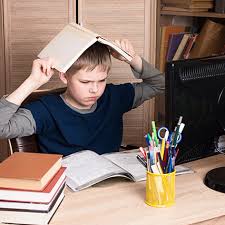 Види оцінювання
Поточне –
Поточно-формувальне
Підсумкове: 
    тематичне- враховуються всі види навчальної діяльності, що підлягали оцінюванню протягом вивчення теми.
семестрове - здійснюється на підставі тематичних оцінок. 
    Річне оцінювання здійснюється на підставі семестрових або скоригованих семестрових оцінок. 
 Річна оцінка не обов’язково є середнім арифметичним
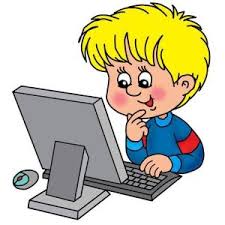 Об’єктивне  оцінювання здобувачів
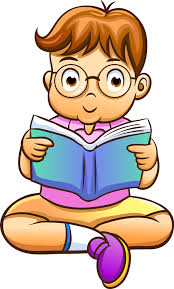 Умови реалізації :
прозорі критерії оцінювання  та  само-, 
   взаємооцінювання;
- обгрунтування оцінки на основі критеріїв;
- оприлюднення Положення про академічну    доброчесність;
-просвітницька діяльність щодо дотримання академічної доброчесності учасниками освітнього процесу.
Нормативно-правова  база об’єктивного оцінюваннярезультатів навчання
Закон України « Про освіту»( 2017) , ст. 17,42
Закон України « Про повну загальну середню освіту» ( 2020), ст.43, п. 4,5,6, 7.
Наказ МОН України від 08.09.2020року №1115 « Деякі питання організації     дистанційного навчання» 
Порядок переведення учнів (вихованців) закладу загальної середньої освіти до наступного класу, затверджений наказом Міністерства освіти і науки України 14.07.2015 № 762 (у редакції наказу Міністерства освіти і науки України від 08.05.2019 № 621), зареєстрований в Міністерстві юстиції України 30.07.2015 за № 924/27369; 
Інструкція з ведення класного журналу 5-11(12)-х класів загальноосвітніх навчальних закладів, затверджена наказом Міністерства освіти і науки України від 03.06.2006 № 496.
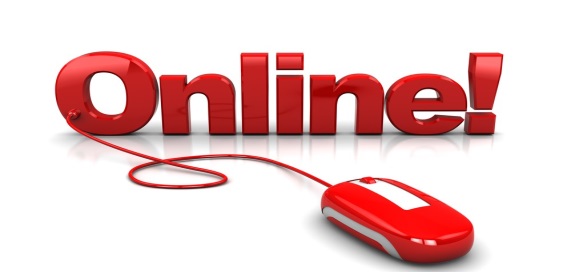 Прийоми попередження академічної доброчесності здобувачами
Замість рефератів пропонувати написати тематичне есе;
не використовувати завдання підручника;
завдання не повинні мати готові відповіді в підручнику;
використовувати відкриті питання, які потребують володіння прийомами критичного мислення.
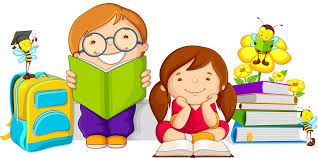 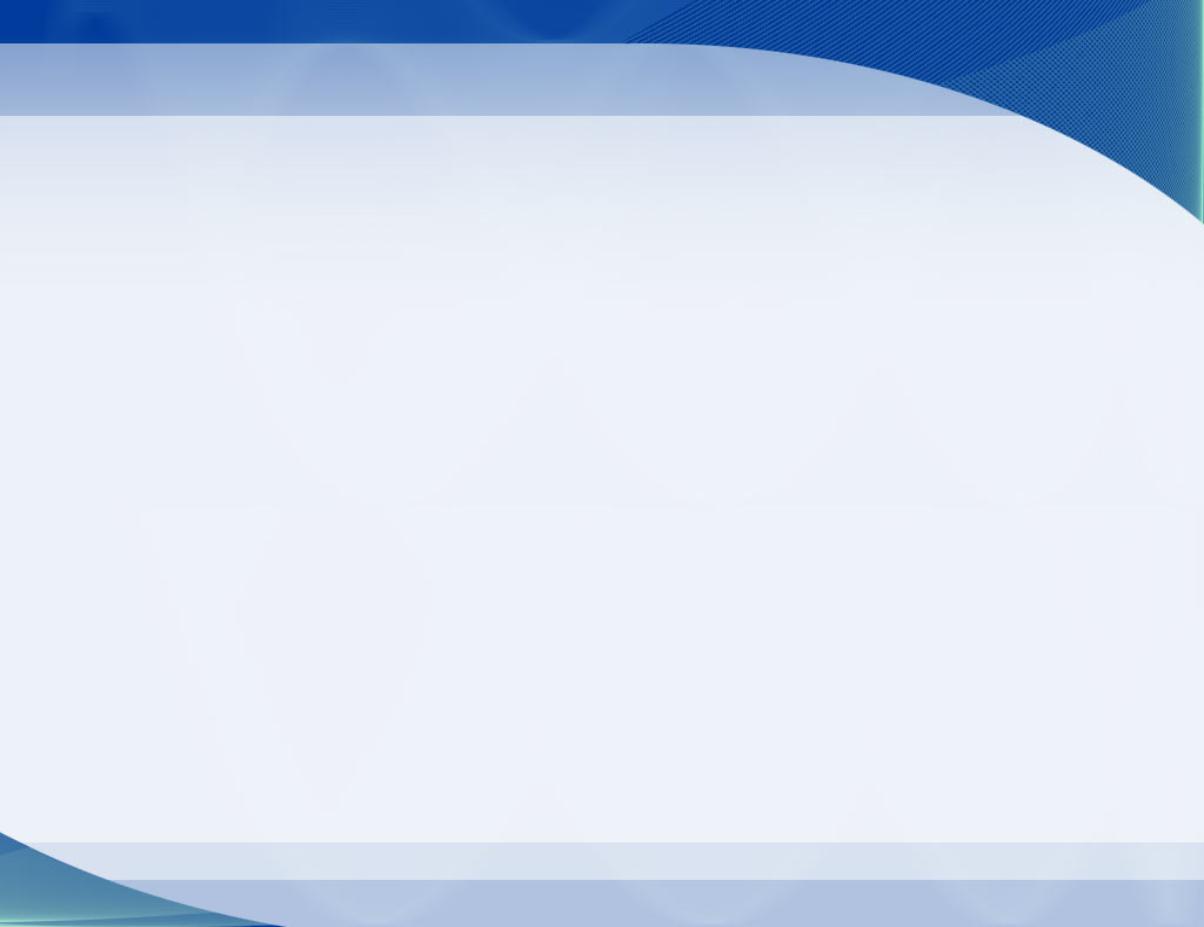 Дякую за увагу !